Изменение оценочной деятельности в образовательной организации в связи с внесением изменений  ФОП НОО.Проектирование системы оценки достижения планируемых результатов образовательной программы в соответствии с кодификаторами
Сеничева Юлия Алексеевна,
главный эксперт ПК ИРО yasen65@mail.ru
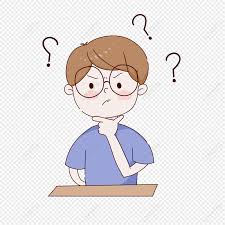 Сколько должно быть 
контрольных работ по окружающему миру во 2 классе и кто это решает?
Какой должна быть контрольная работа?
Какую форму должен иметь график оценочных процедур?
Треки семинара
1.Оценочные процедуры в соответствии ФОП НОО.
2.Внесение изменений в ФОП НОО (кодификатор требований результатов, элементов содержания, поурочное планирование)
3. Оценка предметных результатов,  
4. Разработка контрольных работ, специфика заданий.
Системно-деятельностный подход – оценка способности к решению учебно-познавательных и учебно-практических задач. 
Объект оценки - планируемые результаты ООП, выраженные в деятельностной форме. 
Учебная задача - задача, требующая от учащихся открытия и освоения общего способа (принципа) решения широкого круга частных практических задач. 
Учебные задачи воплощаются в учебных заданиях.
Учебное задание - средство реализации содержания образования и формирования учебной  деятельности (т.е. УУД) обучающихся.
1. Нормативно-правовые основы организации оценочных процедур: система оценки ОО
ФОП НОО 19.1. ФГОС НОО определяет основные требования к образовательным результатам обучающихся и средствам оценки их достижения.
19.2. Система оценки достижения планируемых результатов (СО) … служит основой при разработке образовательной организацией соответствующего локального акта. 
19.3. Основные функции: ориентация образовательного процесса на достижение планируемых результатов освоения ФОП НОО 
и обеспечение эффективной обратной связи.
Принципы ФОП НОО
19.37.1. Текущая оценка может быть формирующей (поддерживающей и направляющей усилия обучающегося, включающей его в самостоятельную оценочную деятельность) и диагностической, способствующей выявлению и осознанию учителем и обучающимся существующих проблем в обучении.
19.37.2. Объектом текущей оценки являются тематические планируемые результаты, этапы освоения которых зафиксированы в тематическом планировании по учебному предмету.
19.37.3. В текущей оценке используются различные формы и методы проверки (устные и письменные опросы, практические работы, творческие работы, индивидуальные и групповые формы, само- и взаимооценка, рефлексия, листы продвижения и другие) с учётом особенностей учебного предмета.
19.38. Тематическая оценка направлена на оценку уровня достижения обучающимися тематических планируемых результатов по учебному предмету.
19.39. Промежуточная аттестация обучающихся проводится, начиная со 2 класса, в конце каждого учебного периода по каждому изучаемому учебному предмету. 
19.40. Промежуточная аттестация обучающихся проводится на основе результатов накопленной оценки и результатов выполнения тематических проверочных работ и фиксируется в классном журнале.
19.41. Промежуточная оценка, фиксирующая достижение предметных планируемых результатов и универсальных учебных действий, является основанием для перевода обучающихся в следующий класс. 
19.42. Итоговая оценка является процедурой внутренней оценки образовательной организации и складывается из результатов накопленной оценки и итоговой работы по учебному предмету. Предметом итоговой оценки является способность обучающихся решать учебно-познавательные и учебно-практические задачи, построенные на основном содержании учебного предмета с учётом формируемых метапредметных действий.
Особенности оценки результатов и оценочных процедур (Письмо 01.169/08-01от 06.08.2021) Содержание внесено в ФОП НОО!!!
— проводить оценочные процедуры по каждому учебному предмету в одной параллели классов не чаще 1 раза в 2,5 недели;
— объем учебного времени, затрачиваемого на проведение оценочных процедур, не должен превышать 10% от всего объема учебного времени, отводимого на изучение данного учебного предмета в данной параллели в текущем учебном году;
— не проводить оценочные процедуры на первом и последнем уроках, за исключением учебных предметов, по которым проводится не более 1 урока в неделю, причем этот урок является первым или последним в расписании;
— не проводить для обучающихся одного класса более 1 оценочной процедуры в день;
— исключить «натаскивание» обучающихся, проведение «предварительных» контрольных или проверочных работ непосредственно перед планируемой датой проведения оценочной процедуры;
— не использовать для проведения оценочных процедур копии листов с заданиями, полученные в результате ксерографии, можно  использовать материалы, распечатанные на принтере с высоким разрешением, типографские бланки, учебники, записи на доске и т.п.;
— при проведении оценочной процедуры учитывать необходимость реализации в рамках учебного процесса таких этапов, как проверка работ обучающихся, формирование массива результатов оценочной процедуры, анализ результатов учителем, разбор ошибок, допущенных обучающимися при выполнении работы, отработка выявленных проблем, при необходимости — повторение и закрепление материала.
Изменения  ФГОС
Для образовательных организаций, в которых обучение ведётся на русском языке (5-дневная и 6-дневная учебная неделя) варианты 1 и 2; Вариант 1
Домашнее задание
Кодификатор к метапредметным результатам
Литературное чтение
Кодификатор предметных результатов
Поурочное планирование . Вариант1. Вариант 2
Поурочное планирование . Вариант 2
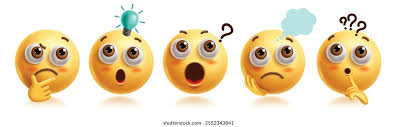 Основная задача:
Создание системы контрольных работ, позволяющую проверить ВСЕ без исключения элементы содержания ФОП.
Что необходимо учитывать?
Это процедура ТЕМАТИЧЕСКОГО (НЕ текущего) контроля .
Сквозное содержание (1 кл. - сложение двузначных чисел – простые случаи) НЕ должно систематически становиться объектом контроля (только новый способ, новое знание).
Отработка умения и навыка выносится на текущий контроль!
Количество контрольных работ не должно превышать 10% от общего объема аудиторной нагрузки, включая входную диагностическую работу и итоговую проверочную (годовую) работу, а в 4 классе ВПР.
Необходимо учитывать формы проверки, т.к. планируемые результаты определяют форму и содержание учебных заданий  (элемент содержания «Текстовая задача», в каждом классе свой результат, соответственно, в контрольную работу входит только новое содержание и способ) 1 класс – сложение и вычитание, 2 класс – умножение и деление, 3 класс – задачи на движение, 4 класс – задачи на производительность.
Файл «Кодификатор» https://cloud.mail.ru/public/qeub/Fc7mRZ9oP
Русский язык (Поурочное планирование, кодификатор требований к результатам, кодификатор элементов содержания)
Литературное чтение (Поурочное планирование, кодификатор требований к результатам, кодификатор элементов содержания) –13 стр. 
Окружающий мир (Поурочное планирование, кодификатор требований к результатам, кодификатор элементов содержания) 26 стр.
Математика (Поурочное планирование, кодификатор требований к результатам, кодификатор элементов содержания) - 34 стр.
Элементы содержания, выносимые на ОГЭ и ЕГЭ:
Математика – стр. 37 (ОГЭ), стр.43 (ЕГЭ)
Русский язык – стр. 51 (ОГЭ)
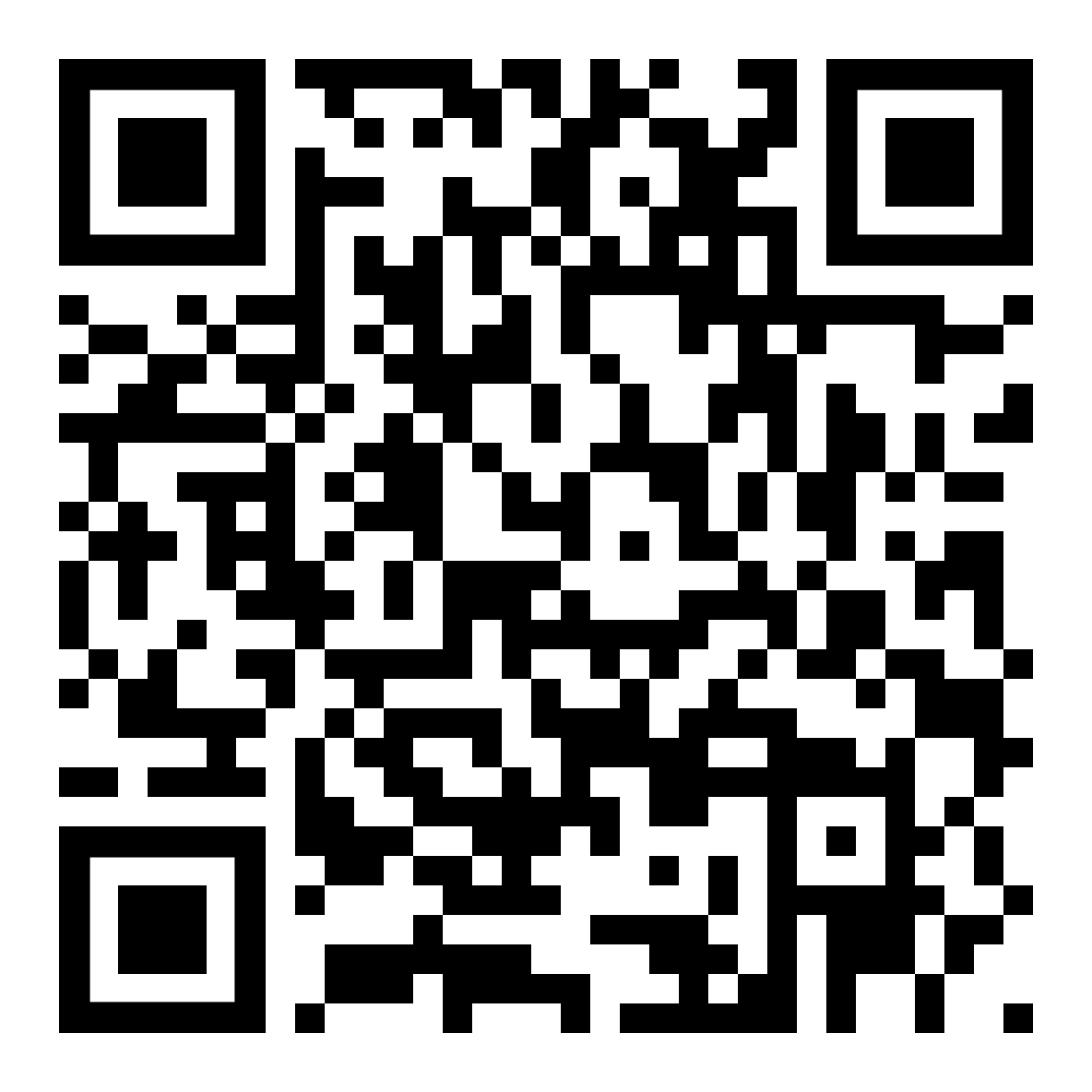 Задание
Практическая работа
Создание  макета контрольной (тематической) работы с учетом поурочного планирования, проверяемых элементов содержния:
Спецификация (с использованием кодификатора)
Количество заданий
Качество заданий (Б/У, П/У)
2. Системно-деятельностный подход - методологическая основа ФГОС ОО. Уровневый и комплексный подходы как принципы реализации системы  оценки
19.9. В соответствии с ФГОС НОО система оценки образовательной организации реализует системно-деятельностный, уровневый и комплексный подходы к оценке образовательных достижений.
19.10. СДП проявляется в оценке способности к решению учебно-познавательных и учебно-практических задач, а также в оценке уровня функциональной грамотности. СДП обеспечивается содержанием и критериями оценки, в качестве которых выступают планируемые результаты обучения, выраженные в деятельностной форме.
19.11. Уровневый подход к оценке образовательных достижений обучающихся реализуется за счёт фиксации различных уровней достижения обучающимися планируемых результатов. Достижение базового уровня свидетельствует о способности обучающихся решать типовые учебные задачи, целенаправленно отрабатываемые со всеми обучающимися в ходе учебного процесса, выступает достаточным для продолжения обучения и усвоения последующего учебного материала.
19.13. Комплексный подход к оценке образовательных достижений реализуется через:
- оценку предметных и метапредметных результатов;
- использование комплекса оценочных процедур как основы для оценки динамики индивидуальных образовательных достижений обучающихся и для итоговой оценки; - использование контекстной информации (об особенностях обучающихся, условиях и процессе обучения и другие);
- использование разнообразных методов и форм оценки, взаимно дополняющих друг друга, в том числе оценок творческих работ, наблюдения;
- использование форм работы, обеспечивающих возможность включения в самостоятельную оценочную деятельность (самоанализ, самооценка, взаимооценка);
- использование мониторинга динамических показателей освоения умений 
и знаний, в том числе формируемых с использованием информационно-коммуникационных (цифровых) технологий.
Особенности заданий базового и повышенного уровней
19.34. Оценка предметных результатов освоения ООП НОО осуществляется учителем в ходе процедур текущего, тематического, промежуточного и итогового контроля.
19.35. Особенности оценки предметных результатов по отдельному учебному предмету фиксируются в приложении к ООП НОО. 
Описание оценки предметных результатов по отдельному учебному предмету должно включать:
список итоговых планируемых результатов с указанием этапов их формирования и способов оценки (например, текущая (тематическая);  устно (письменно), практика);
требования к выставлению отметок за промежуточную аттестацию   (при необходимости – с учётом степени значимости отметок за отдельные оценочные процедуры);
график контрольных мероприятий.
Русский язык, 1 класс